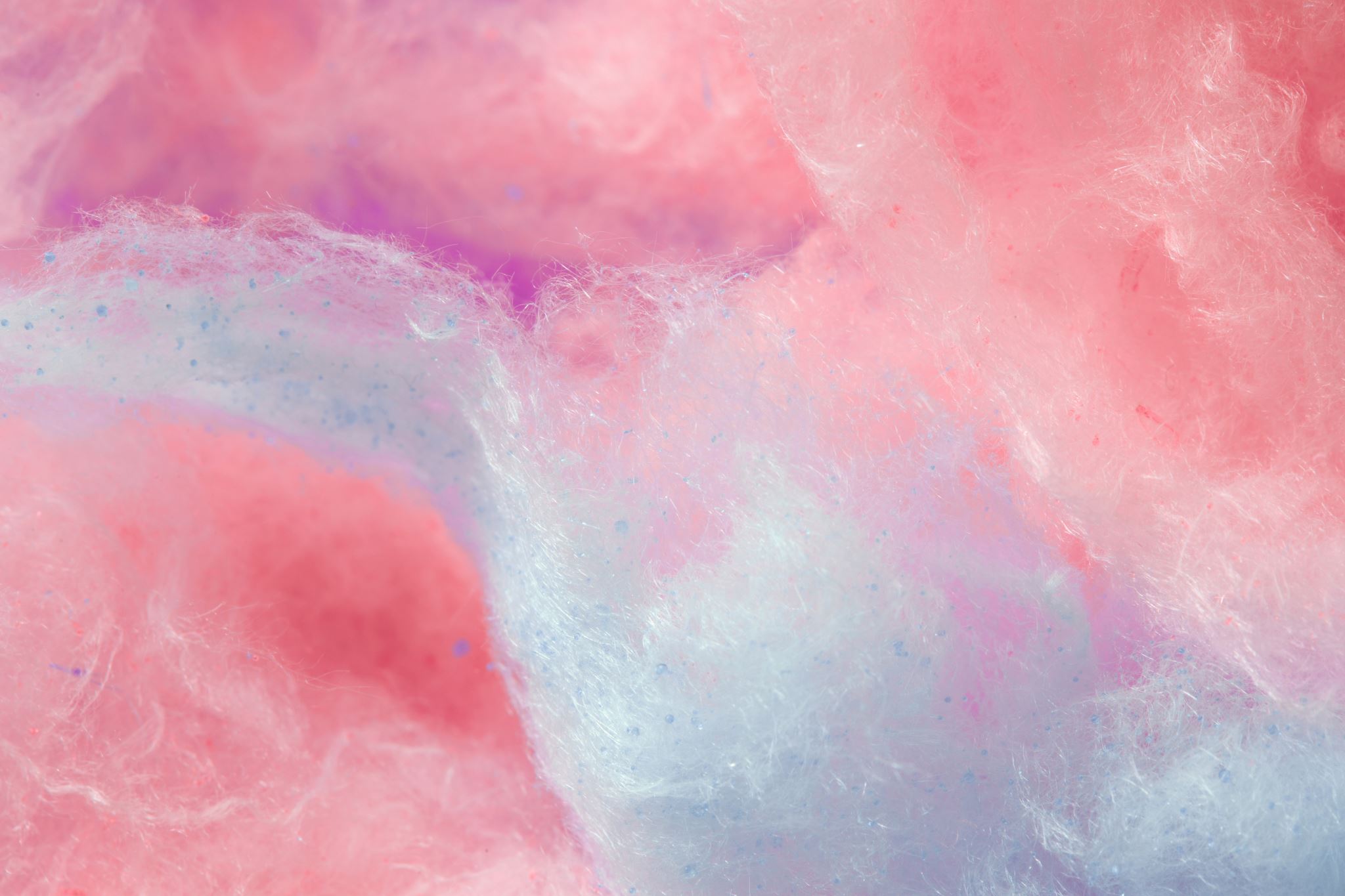 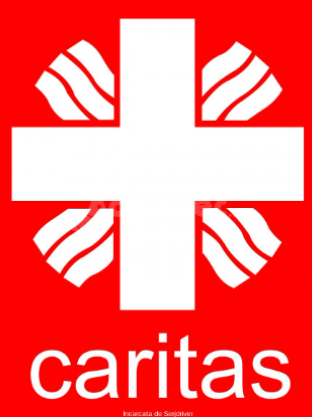 Ontmoeting en studiedag PCI
“Eenheid in verscheidenheid”
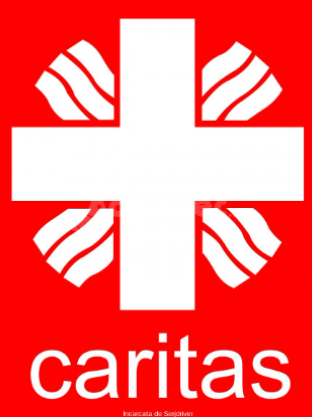 Programma
09.30 -  10.00 	Inloop en koffie
10.00 – 10.05 	Woord van welkom
10.05 – 10.25	Moment van bezinning en gebed
10.25 – 10.30	Inleiding programma
10.30 – 10.45 	Presentatie animatiefilm
10.45 - 11.00 	Presentatie PCI Lebuinus
11.10 – 11.25	Presentatie PCI Onze Lieve Vrouw van Amersfoort
11.35 – 11.50	Pauze
11.50 – 12.05	Presentatie PCI Lumen Christi
12.15 – 12.30	Presentatie PCI Sint Willibrordus
12.40 – 13.30 	Lunch
13.30 – 13.35	Hub Crijns  Stichting Ariens
13.35 – 13.55	Projectmatig werken
13.55 – 14.00 	Afsluiting
14.00 - ……….	Ontmoeting
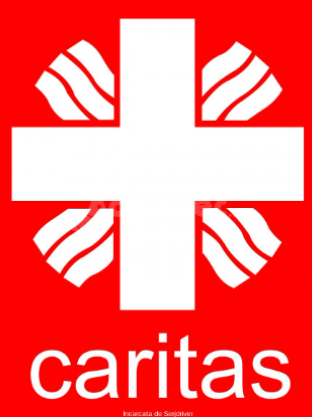 Inleiding programma
Armoedebestrijding
Caritas: Opdracht om dienstbaar te zijn aan de samenleving met aandacht voor concrete noden en 
    behoeften van personen en groepen met het oog op het bevorderen van sociale rechtvaardigheid.
Toeleiding
Toerusting
Voorbeelden uit de praktijk
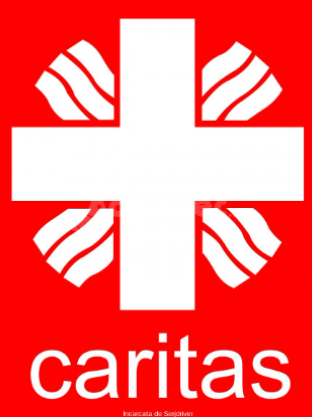 Introductie animatiefilm
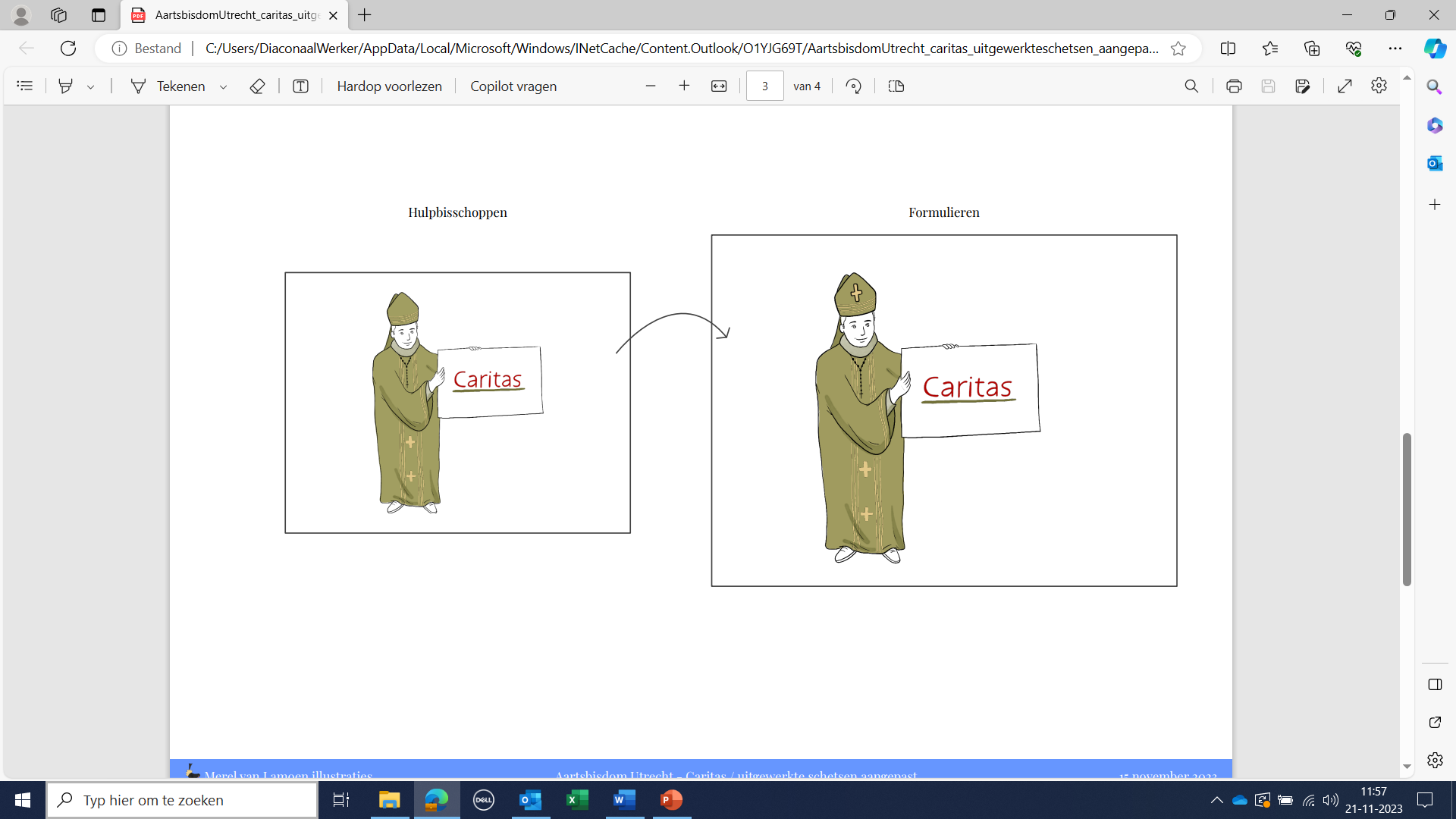 Animatiefilm PCI
https://aartsbisdom-my.sharepoint.com/personal/diaconaalwerker_aartsbisdom_nl/Documents/Documenten/Caritas%20FINAL.mov
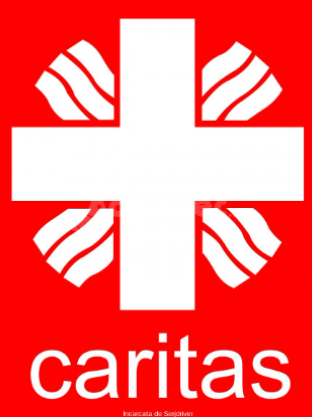 Presentatie PCI heilige Lebuinus
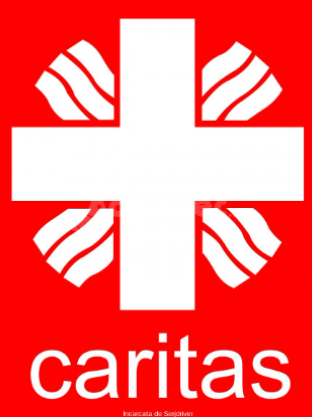 Presentatie PCI OLV van Amersfoort
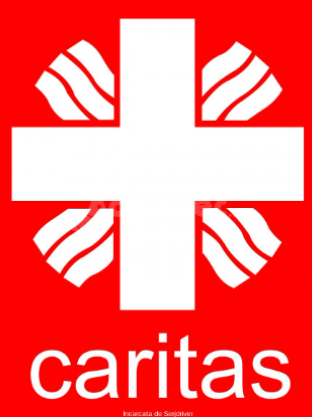 Pauze
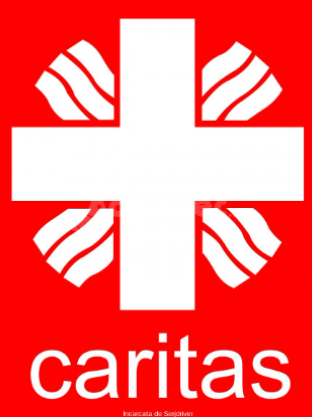 Presentatie PCI Lumen Christi
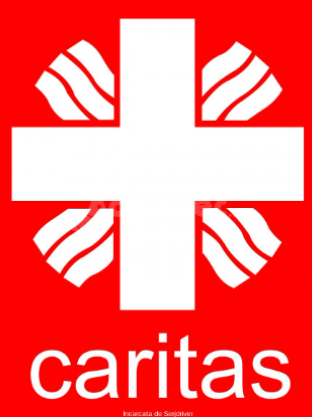 Presentatie PCI Sint Willibrordus
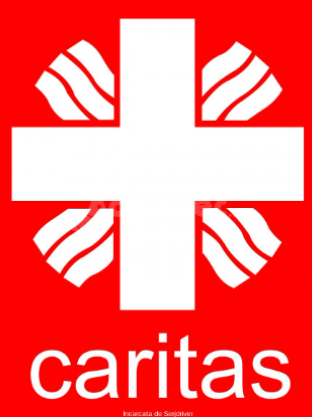 Lunch, Eet smakelijk
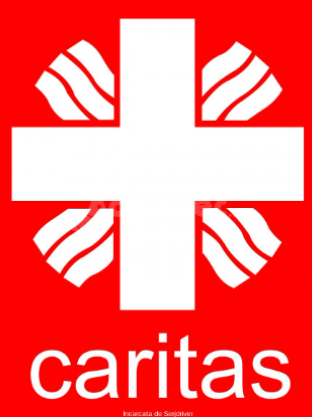 Hub Crijns Stichting Ariens
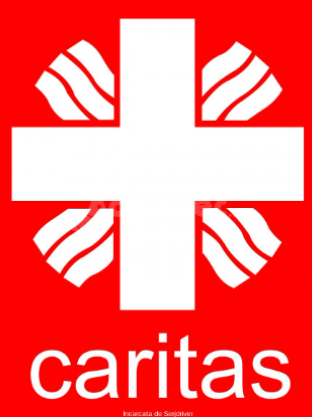 Projectmatig werken
PCI’en hebben naast financiering van individuele zorgvragen te maken met aanvragen voor het ondersteunen van en/of het financieren van op eigen initiatief op te starten projecten. 
Het welslagen van een project wordt mede bepaald door zogenaamde kritische succesfactoren (KSF). 
Kritische succesfactoren: omvang, deadline, budget, doelen, kwaliteit, samenwerking, levering, middelen en menskracht, risicobeheer, documentatie vormen het uitgangspunt voor praktische richtlijnen.
Praktische richtlijnen kunnen helpend zijn om vast te stellen of een project haalbaar is en of het passend is binnen de doelstelling van Caritas. Zij zullen nooit volledig zijn. Zij zijn slechts een hulpmiddel om uitgaande van de kritische succesfactoren vast te stellen of een door de PCI te ondersteunen project kansrijk of haalbaar is.
 Een zorgvraag ontstaat door behoefte aan zorg, materieel en/of immaterieel. Behoefte wijst niet per definitie op een tekort. Als door het individu (zorgvrager) niet kan worden voorzien in een behoefte ontstaat een tekort. In dit tekort kan mogelijk door PCI individueel of groepsmatig worden voorzien.
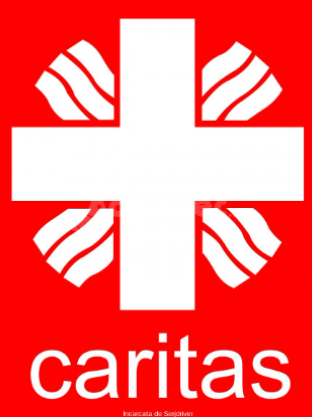 Afsluiting
Hartelijk dank voor uw aanwezigheid
Wel thuis, prettig weekend
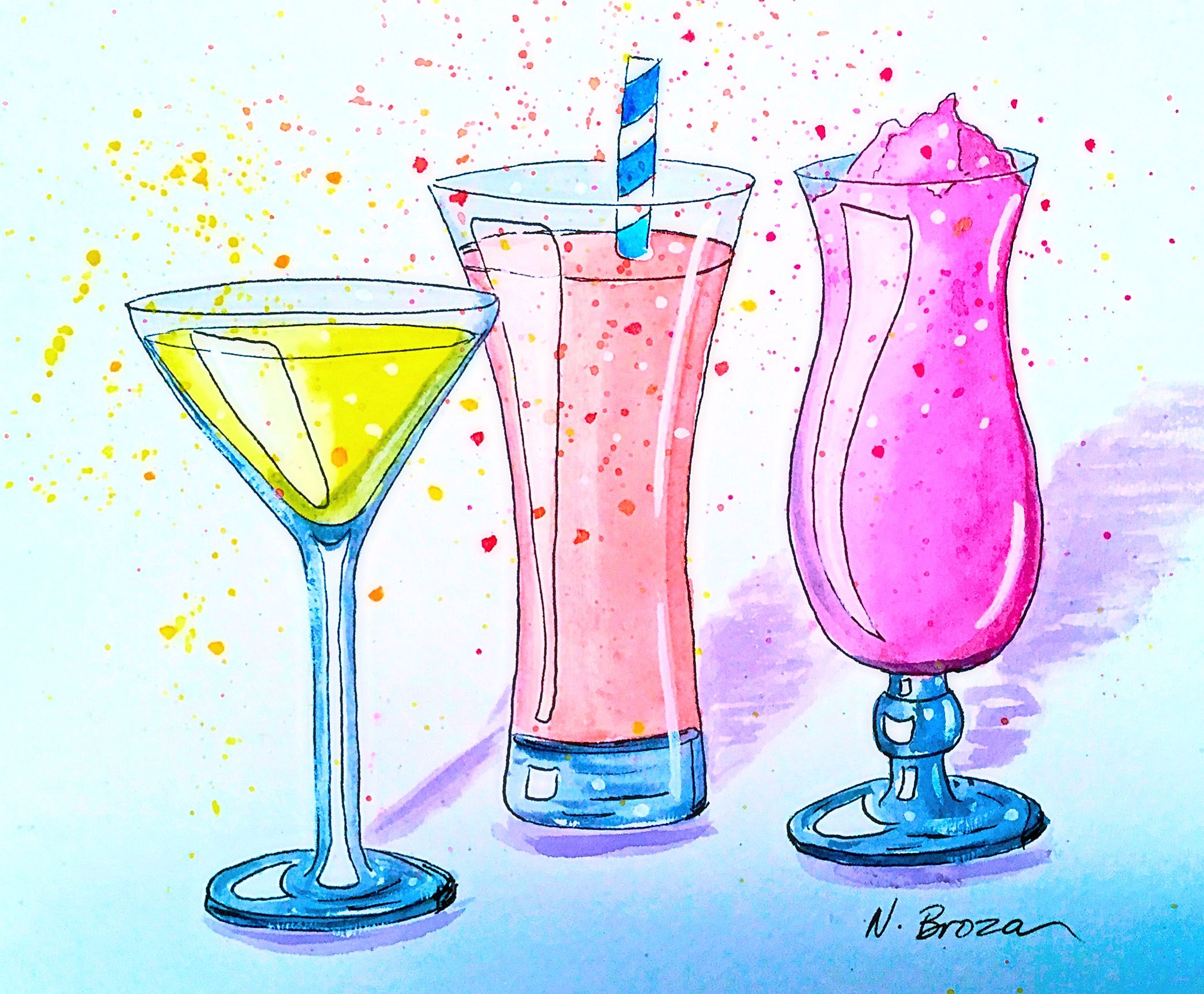